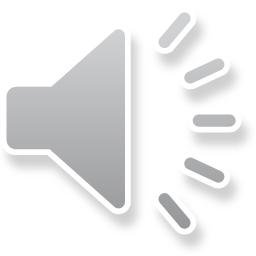 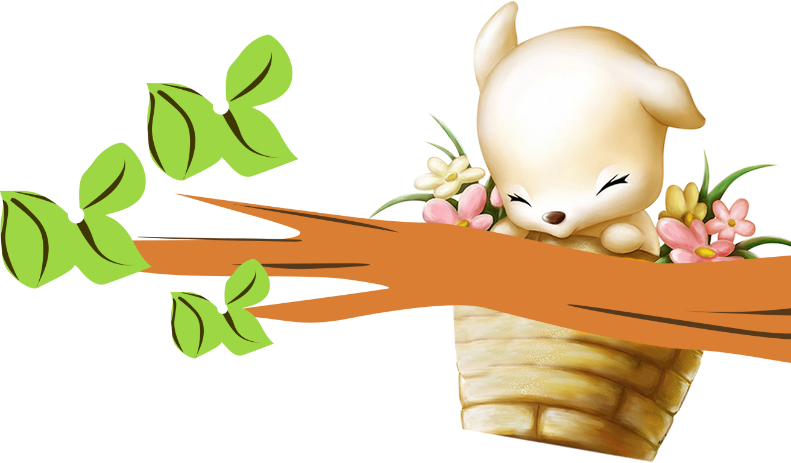 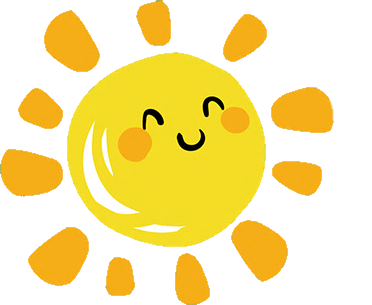 CHU VI HÌNH VUÔNG
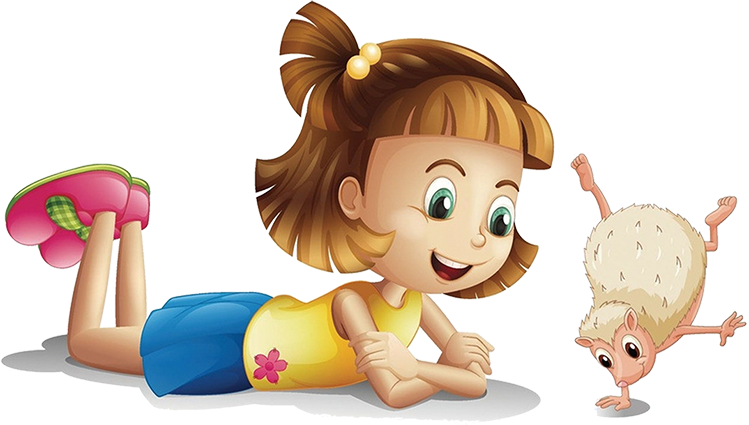 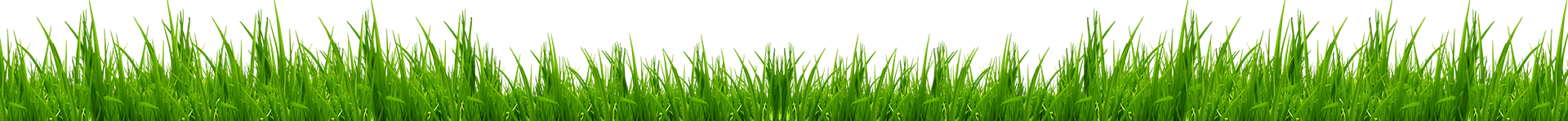 MỤC TIÊU
- Biết cách tính chu vi hình vuông.
- Vận dụng quy tắc tính chu vi một số hình có dạng hình vuông.
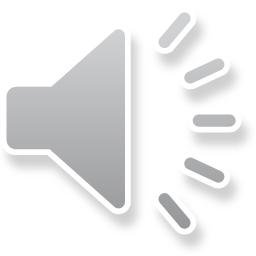 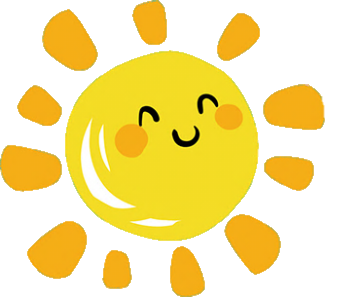 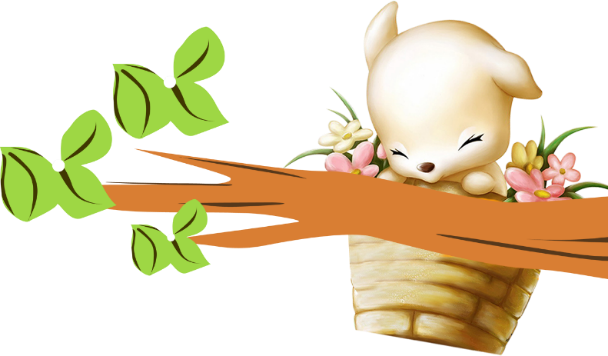 3cm
B
A
Chu vi hình vuông ABCD là:
       3 + 3 + 3 + 3 = 12 (cm)
      Hoặc    3 x 4 = 12 (cm)
3cm
3cm
C
D
3cm
số cạnh
độ dài cạnh hình vuông
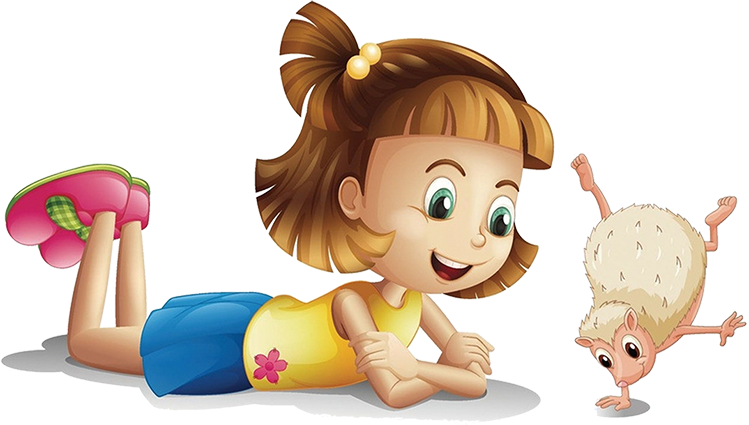 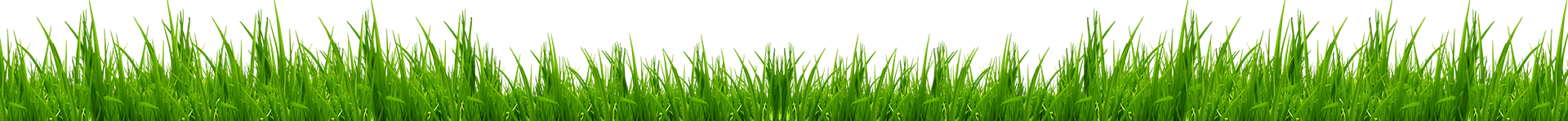 Muốn tính chu vi hình vuông ta làm thế nào?
* Muốn tính chu vi hình vuông ta lấy độ dài một cạnh nhân với 4. 
* Lưu ý: Cùng đơn vị đo.
8cm
31cm
12cm
15cm
Cạnh
hình vuông
Chu vi 
hình vuông
Viết vào ô trống ( Theo mẫu)
Bài 1:
12x4=48(cm)
8x4=32(cm)
15x4= 60(cm)
31x4= 124(cm)
Bài 2:  Người ta uốn một sợi dây thép vừa đủ thành một hình vuông cạnh 10 cm. Tính độ dài đoạn dây đó.
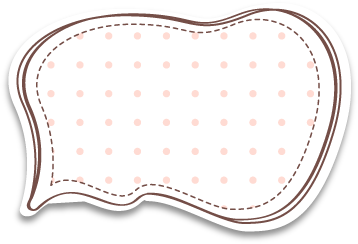 Bài giải
                           Độ dài đoạn dây đó là:
                                   10 × 4 = 40 (cm)
                                               Đáp số: 40 cm
Bài 3: Mỗi viên gạch hình vuông có cạnh 20 cm. Tính chu vi hình chữ nhật ghép bởi 3 viên gạch như thế. (xem hình vẽ)
20 cm
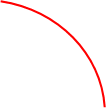 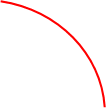 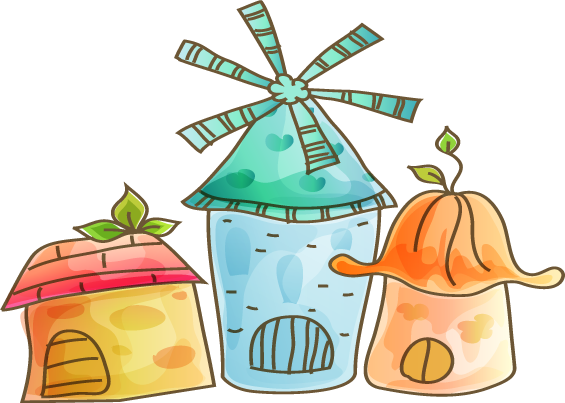 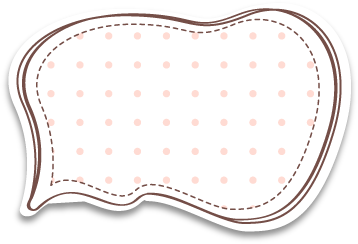 Bài 3:     
 Bài giải
Chiều dài hình chữ nhật là:
        20 x 3 = 60 (cm)
Chu vi hình chữ nhật là:
      (60+20) × 2 = 160 (cm)
                        Đáp số: 160 cm
Bài 4: Đo độ dài rồi tính chu vi hình vuông MNPQ:
M
3cm
N
Bài giải
Chu vi hình vuông MNPQ là:
             3 x 4 = 12 (cm)
                     Đáp số: 12 cm
3cm
3cm
Q
P
3cm
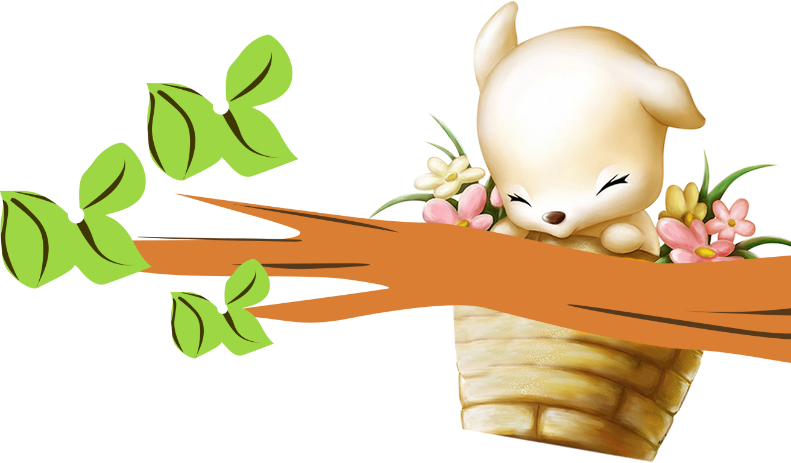 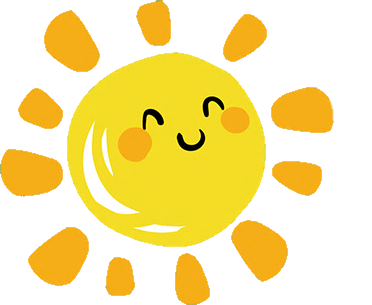 CHÀO TẠM BIỆT
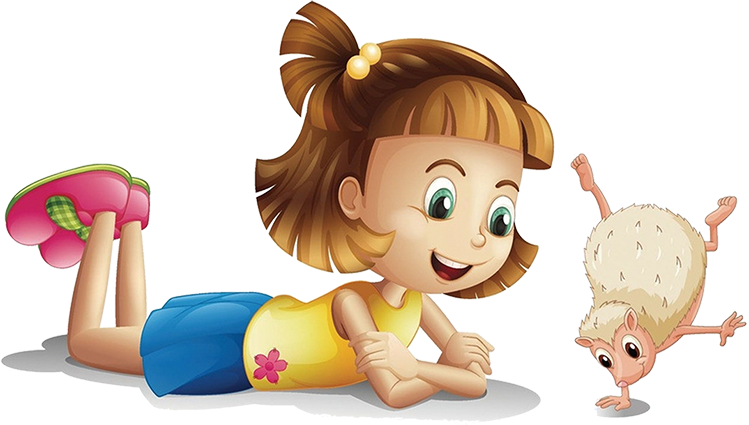 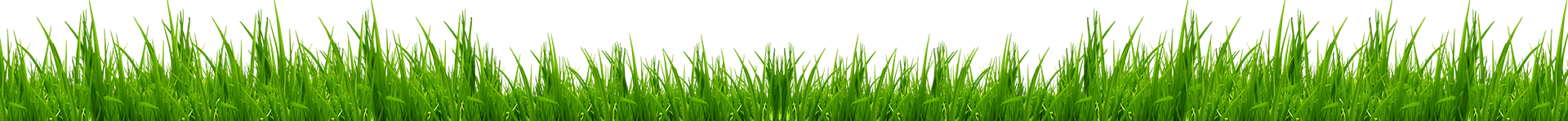